現在の求人
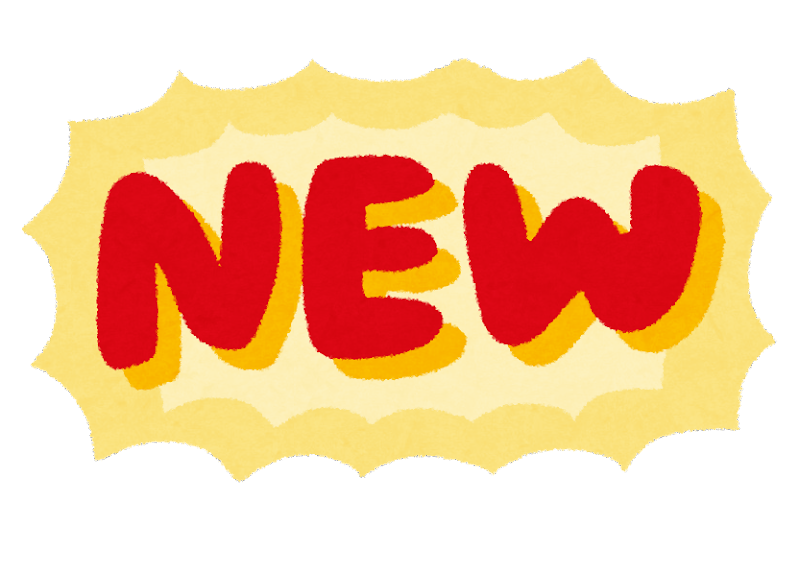 ●看護師（常勤）　准看護師（常勤)
                   ※有休消化率90％超！とても働きやすい職場です！
               ●調理補助＜調理業務＞（非常勤）
         ●調理補助＜洗浄業務＞（非常勤）
　　　　　※午前中や夕方からの「すきま時間」の活用や副業に最適です。
　　　　　　     　未経験者の方が多く活躍中。現場スタッフが丁寧に指導します。
　　　　　　　　　　病院の為、365日シフトの勤務体制となります。
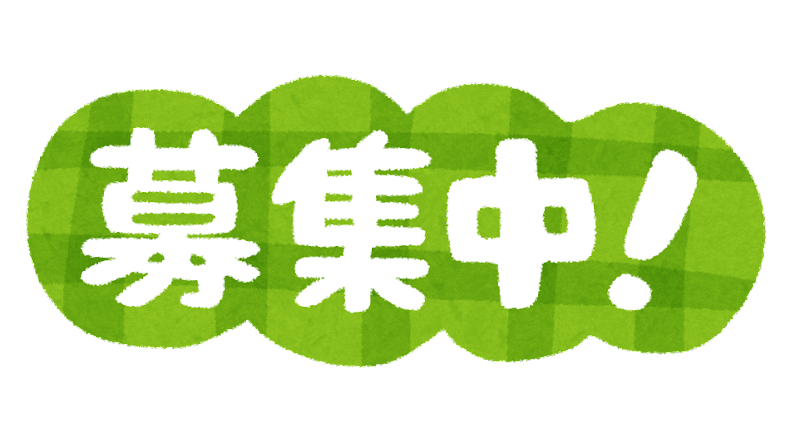 看護師の給与
月４回の場合　　　　56,000
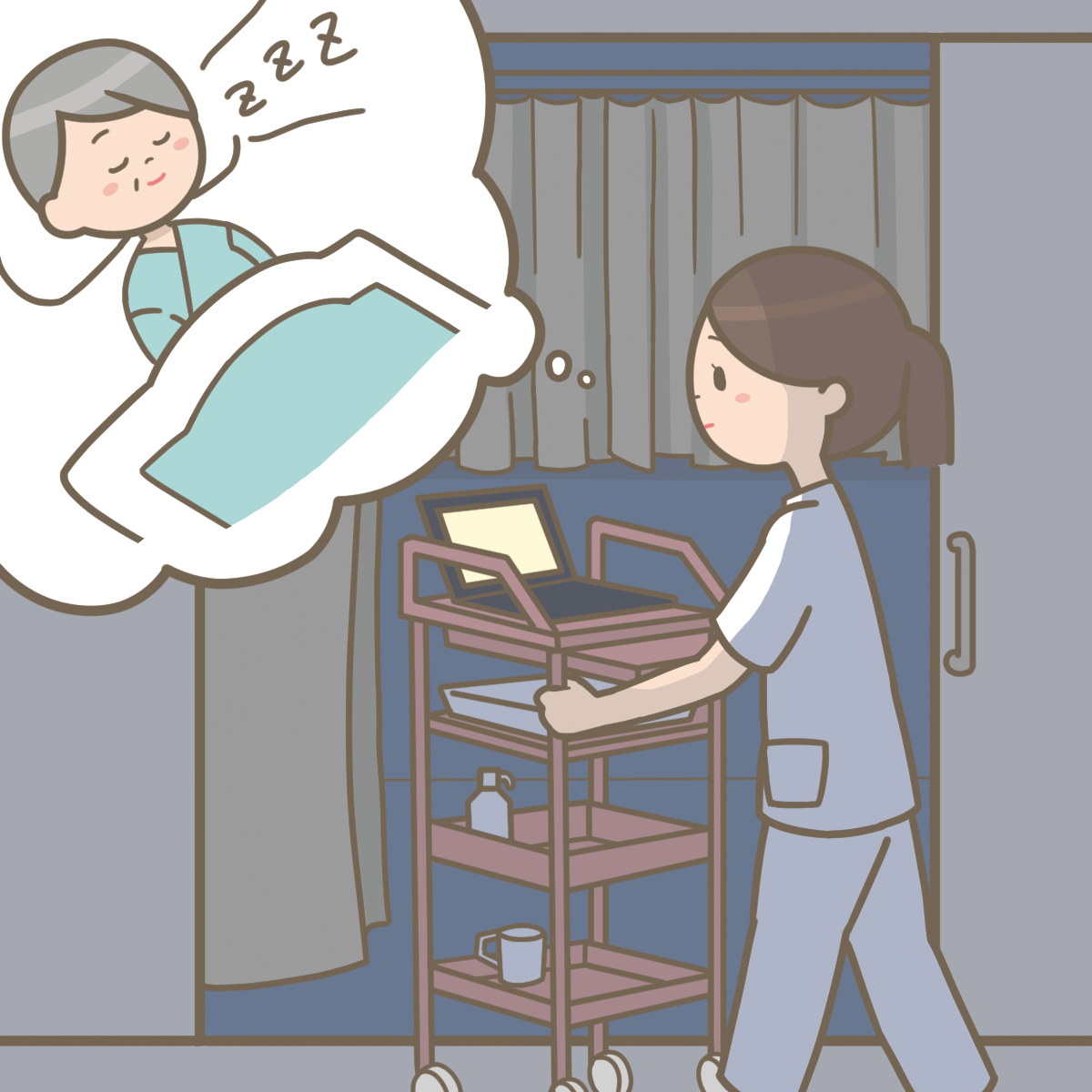 職務手当46,000～51,000
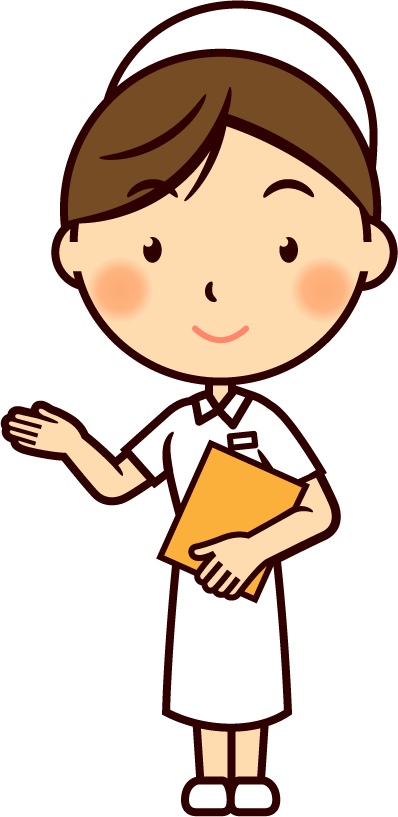 夜勤手当14,000
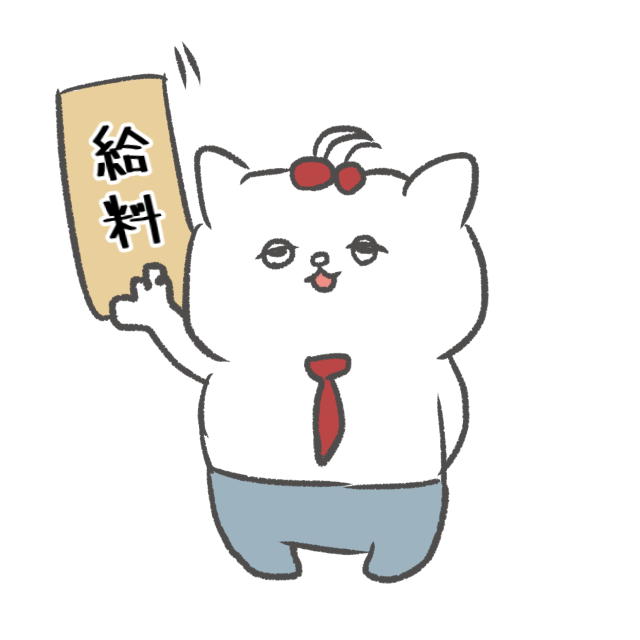 ＋
病棟手当6,000
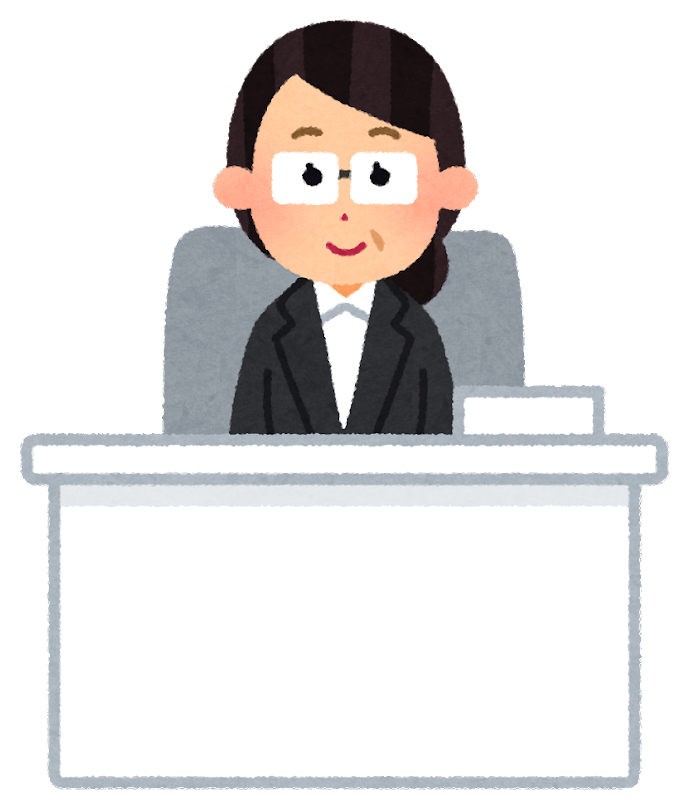 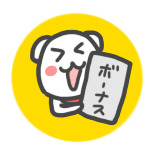 看護経験20年　夜勤月４回　　
　住宅(賃貸)　扶養(子1人)
　　のモデル賃金　　380,000　円
年俸 5,600,000　円
賞与年間４か月＋業績連動給
基本給195,000～300,000
役職手当20,000～50,000
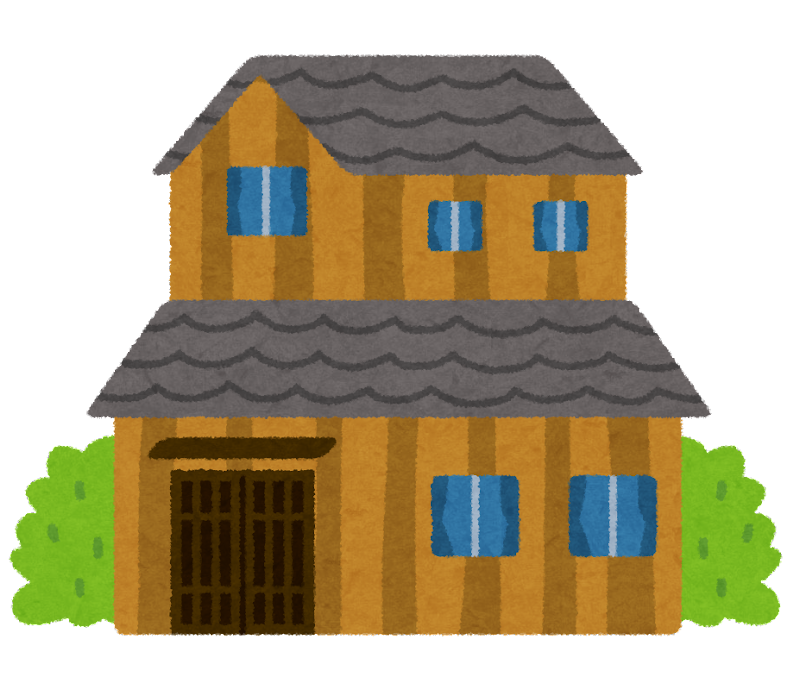 扶養手当4,000～12,000
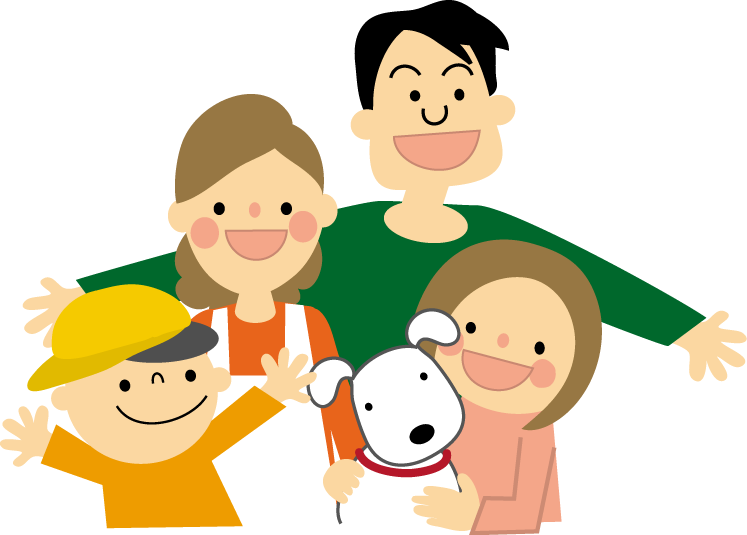 住宅手当8,000～15,000
配偶者
第１子・2子・3子
同居両親
自己所有
 賃貸
准看護師の給与
月４回の場合　　　　56,000
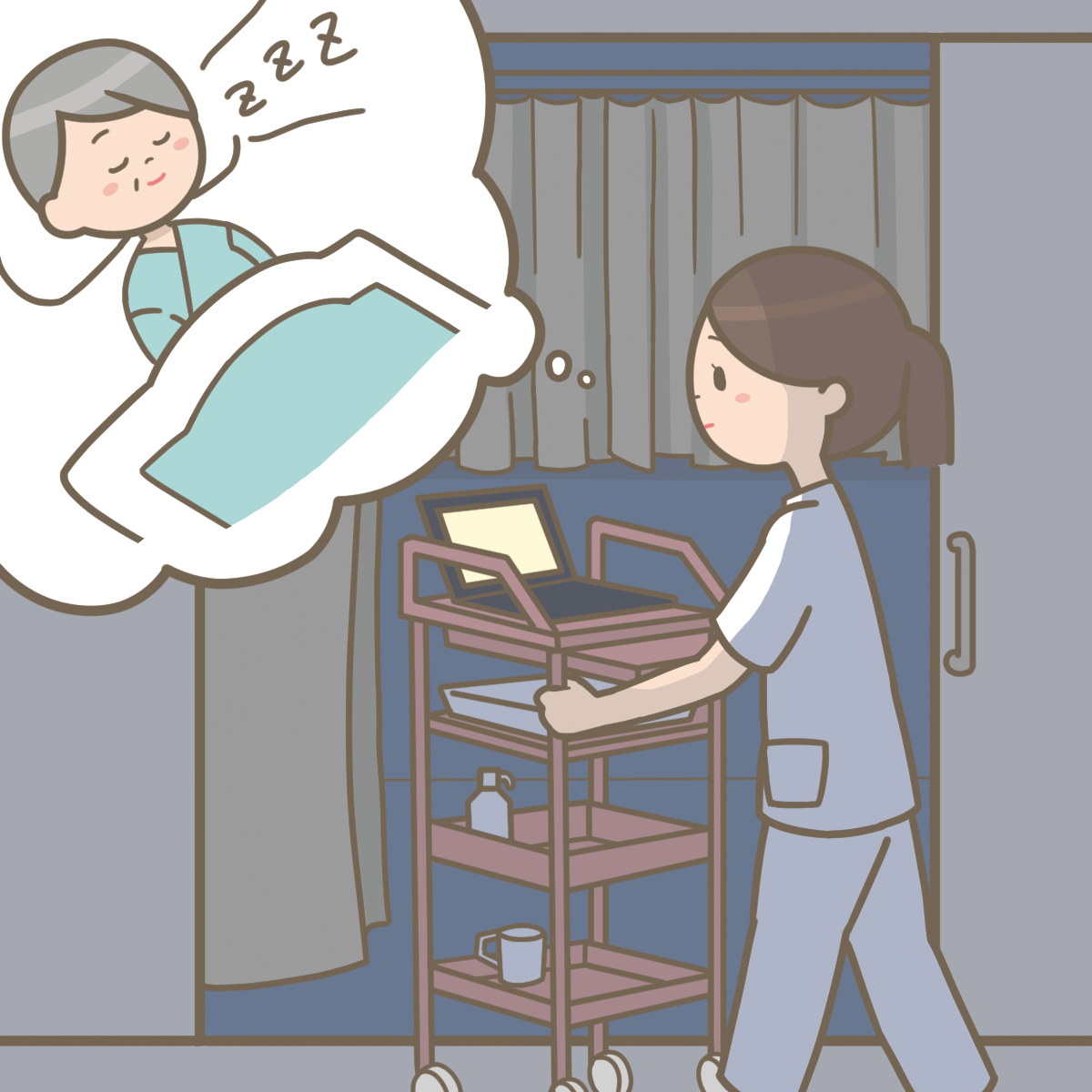 職務手当30,000～36,000
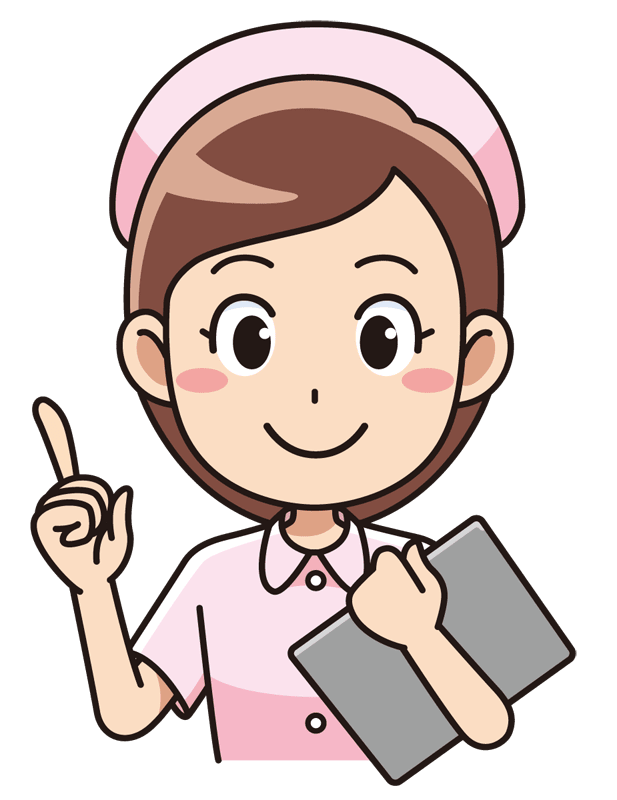 夜勤手当14,000
＋
病棟手当6,000
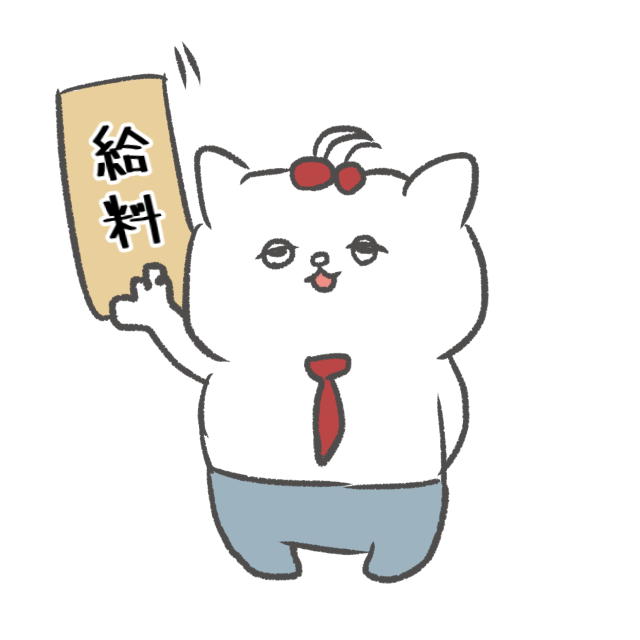 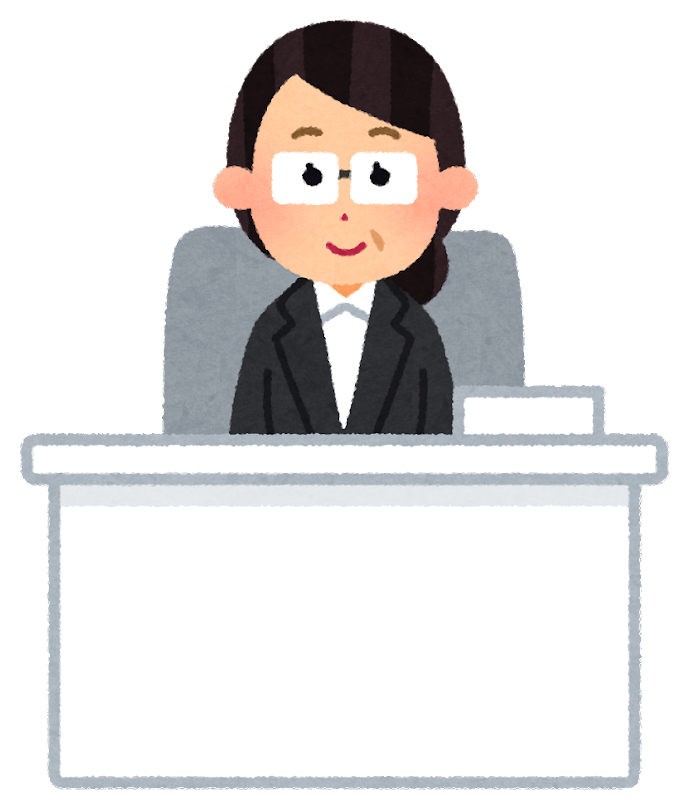 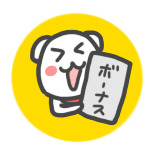 看護経験20年　夜勤月４回　　
　住宅(賃貸)　扶養(子1人)
　のモデル賃金　　330,000　円
　　　年俸　4,800,000　円
賞与年間４か月＋業績連動給
基本給170,000～235,000
役職手当20,000～
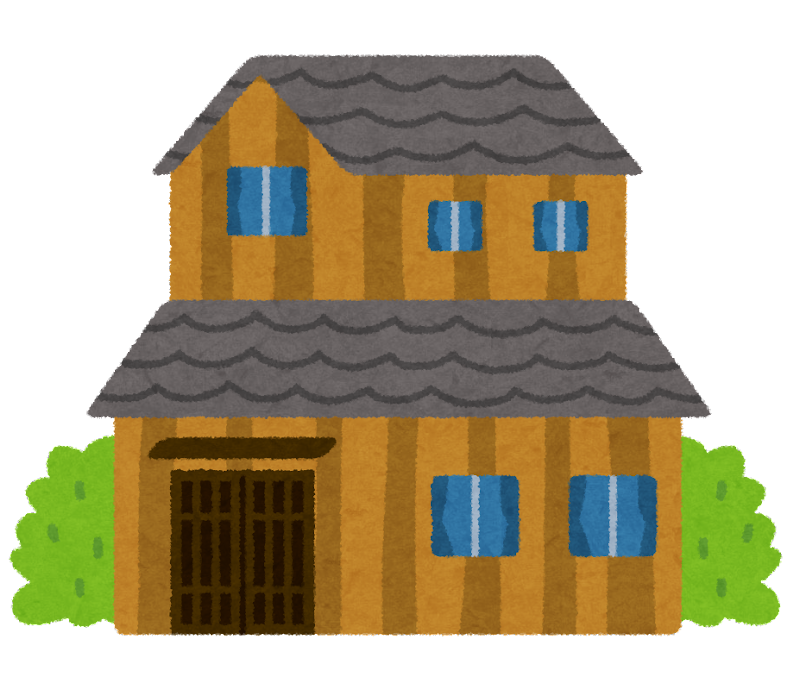 扶養手当4,000～12,000
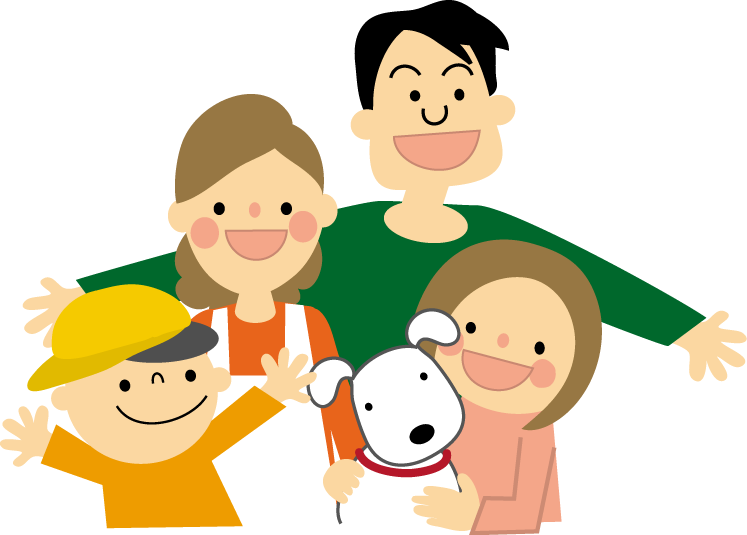 住宅手当8,000～15,000
配偶者
第１子・2子・3子
同居両親
自己所有
 賃貸
調理補助（調理業務）の給与
（勤務時間　※実働7.5時間）
　　9：00～18：00
　（6：30～15：00出来れば尚可）　　
（勤務日数）
　　週2～3回　月10日程度
　　※365日シフトになります
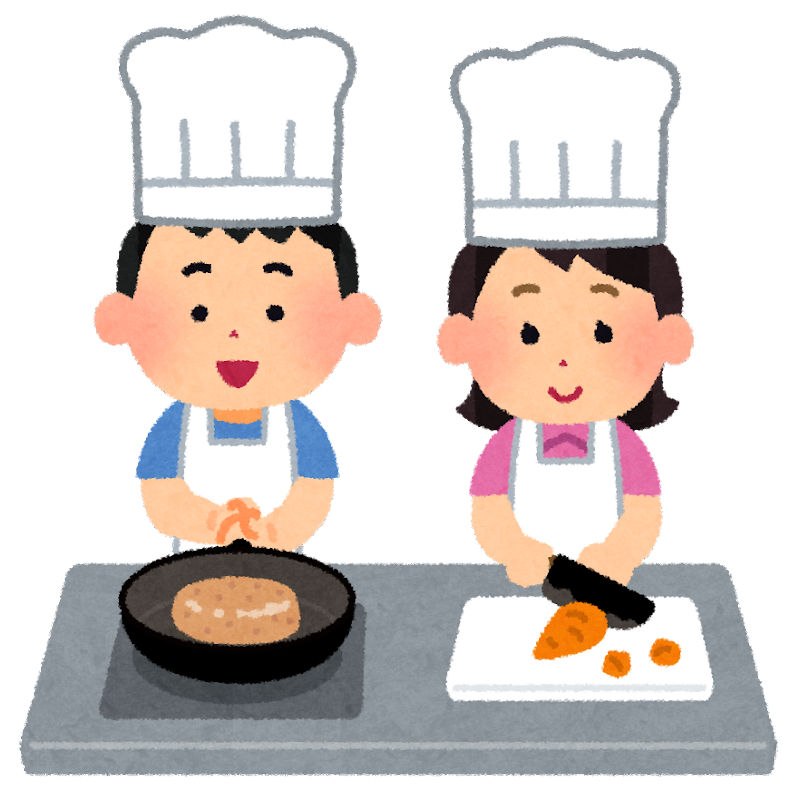 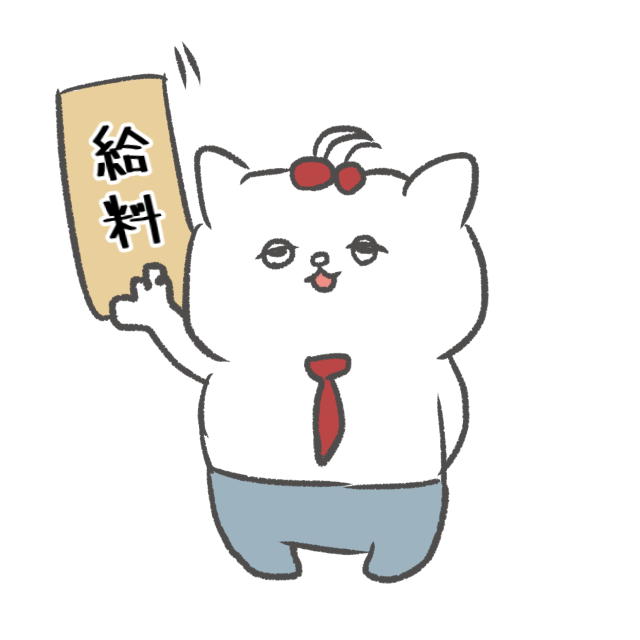 時間給1､240円～
昇給あります
週平均2.5日（月10日）
　　　　のモデル賃金　　　　　　　　　
　　　月額　93,000円　　　　　　
　　　年俸 1,216,000円以上　　　　　
　　　　　　　　　　ボーナスあり!!
賞与年50,000～100,000　　　　　　　＋業績連動給
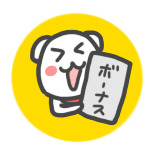 調理補助（洗浄業務）の給与
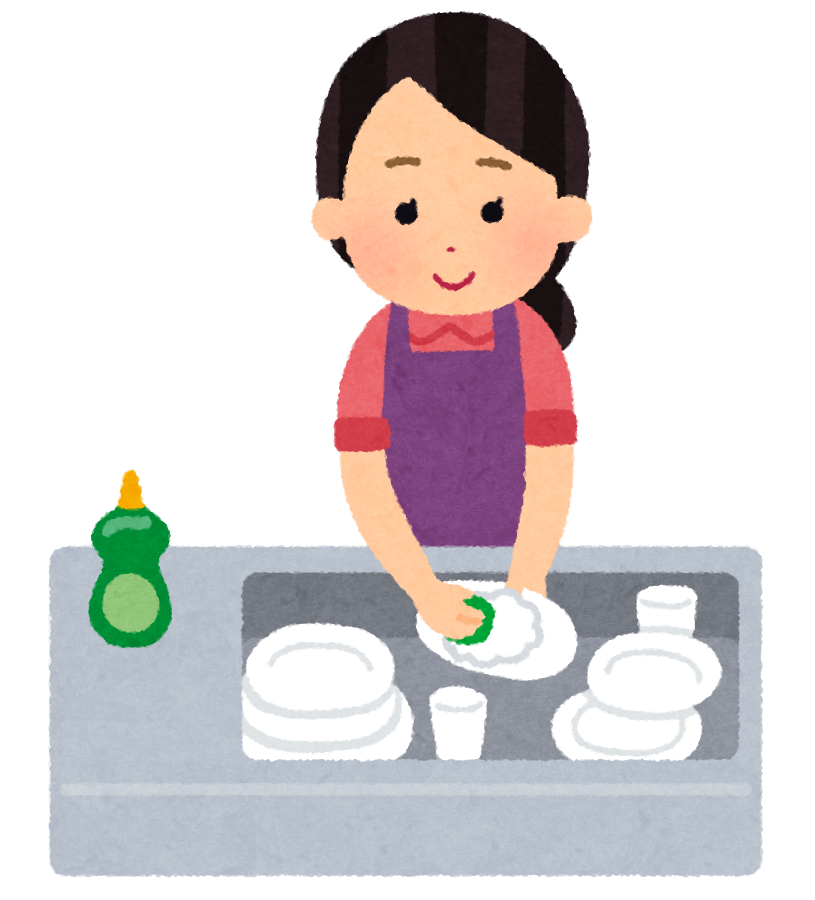 （勤務時間）①と②のシフト制です
　　①8：00～14：30（実働5.5時間）
　　②16：15～20：30（実働4.25時間）
（勤務日数）
　　　週3回　月12日程度
　　　 ※365日シフトになります
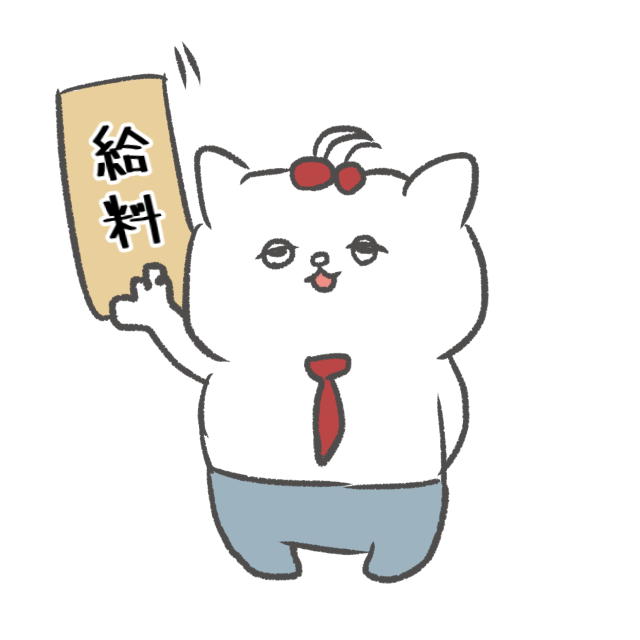 週平均3日（月12日）
　　　　のモデル賃金
　　（①と②を各6日ずつ勤務した場合）　　　　　　　　　
　　　　月額　51,915円
　　　　年俸 672,980円以上　
　　　　　　　　　ボーナスあり!!
時間給①1､125円～②1,160円～
昇給あります
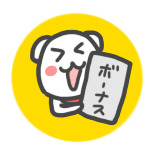 賞与年50,000　　　　　　＋業績連動給
求人条件　共通事項
事業者名称　　社会福祉法人 慈生会　ベトレヘムの園病院　　　　　　　　　　　　代　表　者　　院  長　　青　木　　信　彦
所　在　地　　〒204－0024　東京都清瀬市梅園三丁目１4番72号　　　　　電 話 番 号   ０４２－４９１－２５２５（代表）
Ｕ　Ｒ　Ｌ　　https://www.betohp.net　　　　　　E – mail     jiseikai@betohp.com	
標榜診療科　　内科・脳神経外科・整形外科・耳鼻咽喉科・皮膚科・リハビリテーション科
許可病床数　　９6床　（うち　医療療養型病床　96床(療養病棟入院基本料1)　
入院患者数　　９１．7名　／　日　（令和4年度実績）　　　外来患者数　76.5名　／　日　（令和4年度実績）
職　員　数　　合計　167名（令和5年4月1日現在）（常勤88名、非常勤79名）修 道 女 会　 宗教法人 カトリック ベタニア修道女会清瀬地区関連施設 　聖ヨゼフ老人ホーム（特別養護老人ホーム）、聖家族ホーム（養護老人ホーム）、                     ベトレヘム学園（児童養護施設）、ナザレットの家（乳児院）、東星学園（幼・小・中・高等学校）福 利 厚 生　　・車通勤可（駐車場無料）　、職員食堂＜昼・夕食、１食300円実費＞、院内保育所(※利用時間条件有)休　　　暇　　土・日曜(完全週休二日制)・国民の祝日)・年末年始休暇(5日：12/30~1/3)　　　　　　　　夏期休暇(2日：7～9月の期間)、クリスマス休暇（1日：12～1月の期間）　　　　　　　　※年間休日数125日前後　ただし看護部＜病棟＞及び栄養科＜厨房＞は365日のシフト勤務　年次有給休暇　初年度10日付与、その他(慶弔休暇など）　 ＜以上　正規職員のみ＞　　　　　　　　　※有期契約職員は勤務実績に応じて有給休暇を付与　　 ※時間単位有休取得可能　施 設 見 学　 随時受付（要予約）応 募 書 類   ①自筆履歴書(写真貼付)　②資格証(有資格者の方　面接時に原本を確認)選考日・方法　随時実施（日時は応募者に個別に連絡）・個人面接・小論文＜一部職種のみ＞書類送付先　　ベトレヘムの園病院　採用係（　電話：042-491-2525　）